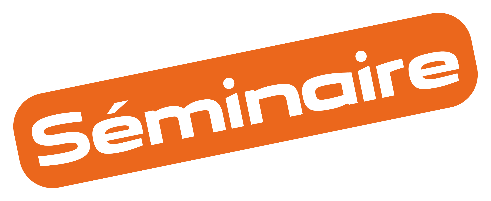 The structure of 7,8,9 He in the rotational model*
A. O. Macchiavelli
Physics Division, Oak Ridge National Laboratory, Oak Ridge, TN 37831, USA
13:30, 10 January 2023
Bât. 100, A018
Inspired by the recent results of Ref. [1] showing strong evidence for a deformed 8 He nucleus, we present a study of the structure of the odd-A 7He and 9He isotopes in the rotational model. While the ab initio calculations predict an oblate shape, in this work we consider two cases corresponding to an oblate and a prolate core with deformation |ε2 | ≈ 0.38 as inferred in [1].
A comparison of the experimental moment of inertia of 8 He, derived from the experimental 2+ energy, is in good agreement with the estimates from the Migdal formula [2], with the proton and neutron radii adjusted to reproduced experimental RMS charge and matter radii. At the adopted deformation, the relevant neutron Nilsson levels arising from the p and sd spherical shells are:
• 7He: [101] 3/2, [110] 1/2 on the prolate and oblate side respectively, and 
• 9He: [101] 1/2 , [220] 1/2 on the prolate and [220]1/2 and [202] 5/2 on the oblate side.
Particle plus Rotor Model calculations for both prolate and oblate configurations will be discussed and compared to available experimental data [3,4]. We will present predictions for electromagnetic properties and spectroscopic factors for the 8He(p,d)7He and 8He(d,p)9He reactions, which may stimulate further studies of these exotic nuclei. We also speculate on the structure of 7 H, seen as proton-hole in the 8 He deformed core.
The rotational model offers an appealing and intuitive framework that appears to capture the physics at play in the low-lying structure of 7,8,9He and is complementary to shell-model and ab initio approaches.

* This work is based on the research supported in by the Director, Office of Science, Office of Nuclear Physics, of the U.S. Department of Energy under Contract No. DE-AC05-00OR22725.

[1] M. Holl, R. Kanungo, Z.H. Sun, G. Hagen, J.A. Lay, et al., Phys. Lett. B822, 136710(2021) .
[2] B. Migdal, Nucl. Phys. 13, 655 (1959).
[3] ENSDF: Evaluated Nuclear Structure Data File. https://www.nndc.bnl.gov/ensdf/
[4] XUNDL: Experimental Unevaluated Nuclear Data List. https://www.nndc.bnl.gov/ensdf/ensdf/xundl.jsp